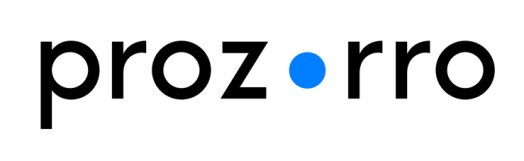 ПУБЛІЧНІ ЗАКУПІВЛІ.ЧИ ПРАЦЮВАТИ З ДЕРЖАВОЮ?
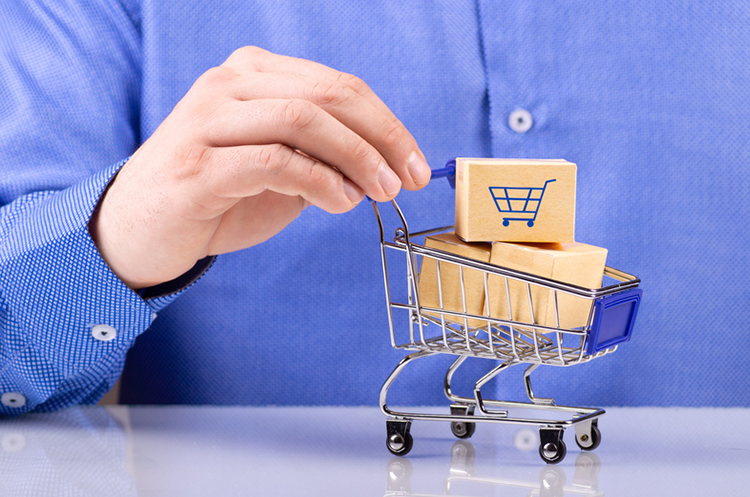 2023 РІК
17 000 замовників оголосили понад 400 000 тендерів
622 млрд гривень  – очікувана вартість завершених тендерів 
270 000 укладених договорів
37 000 учасників взяли участь у завершених тендерах
2,02 середня кількість пропозицій на торги
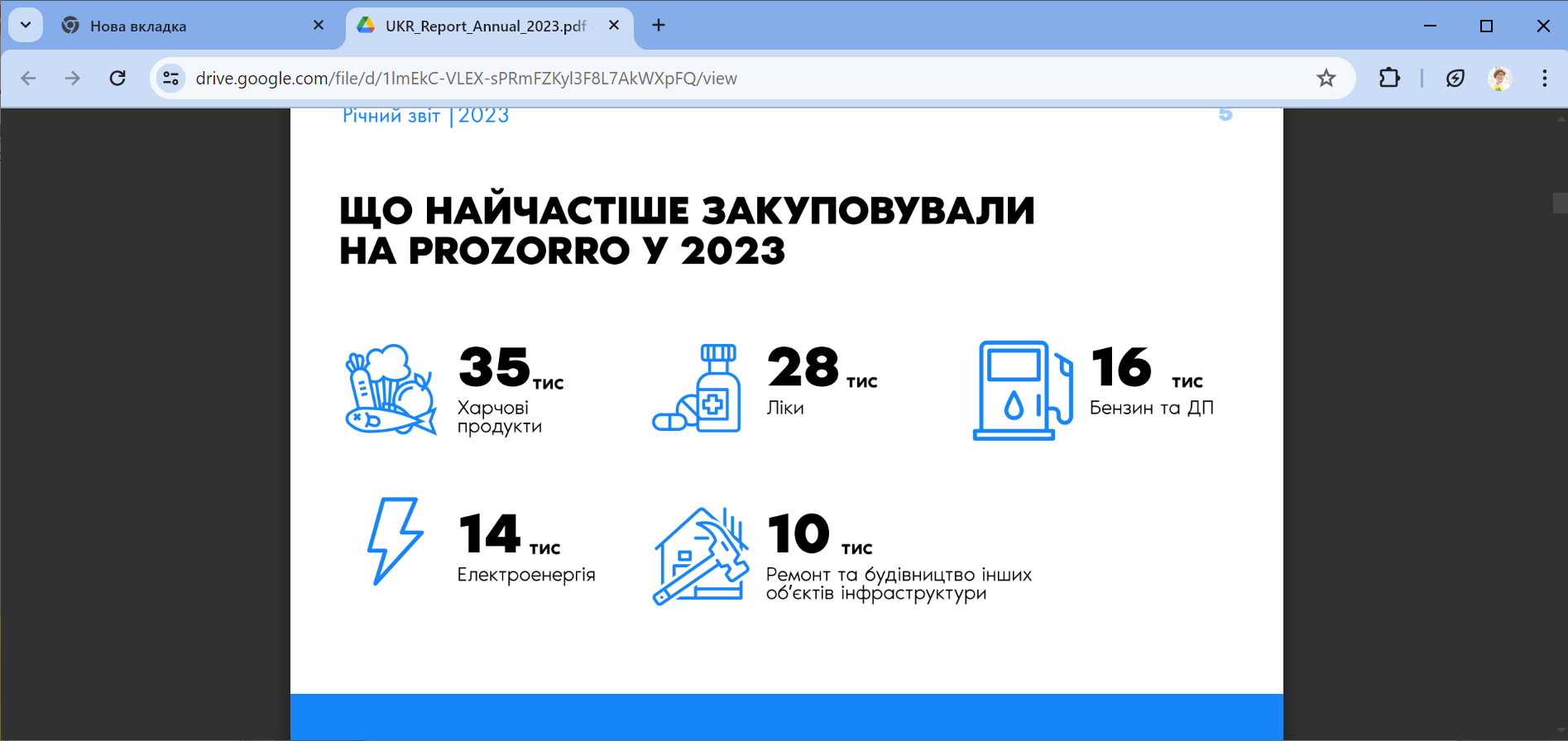 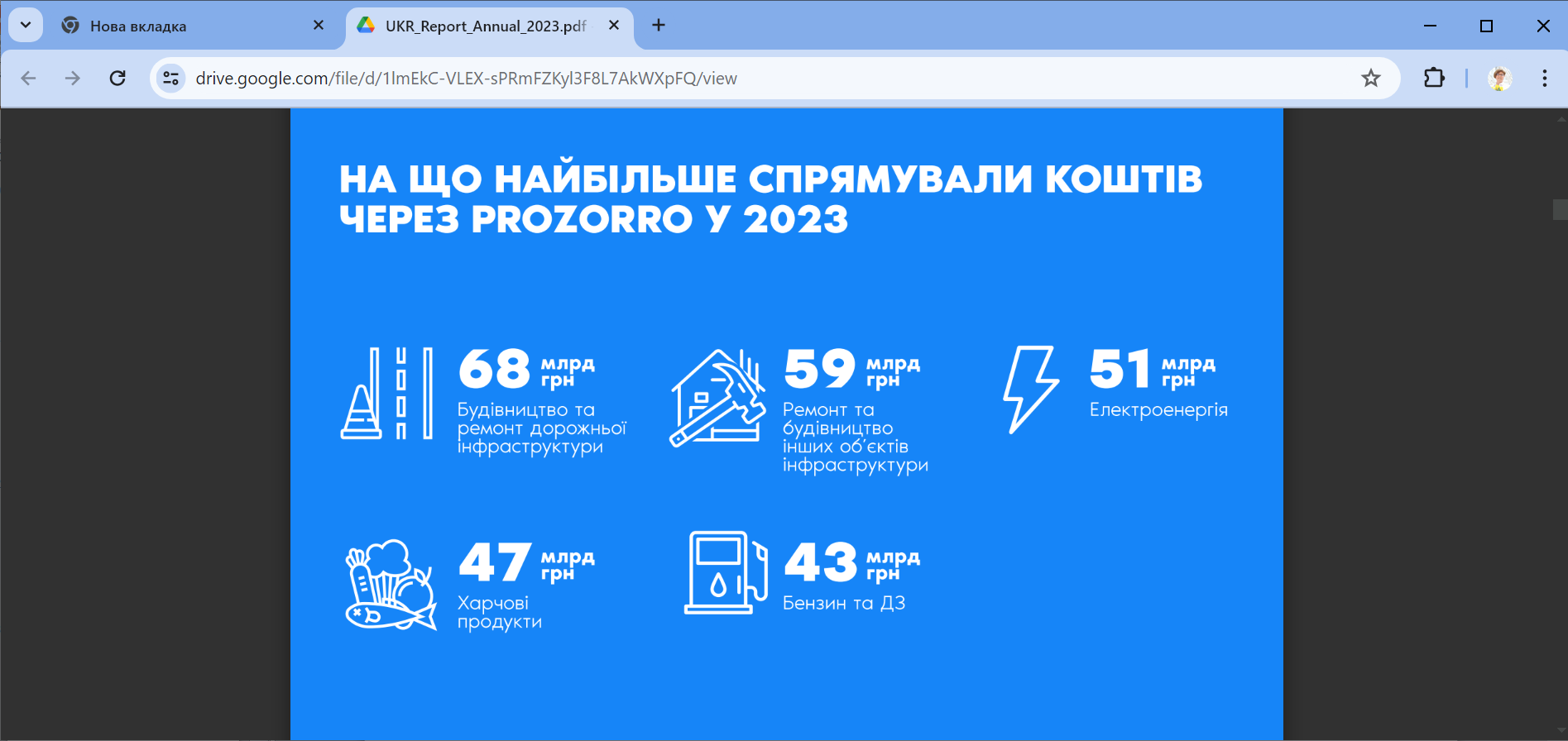 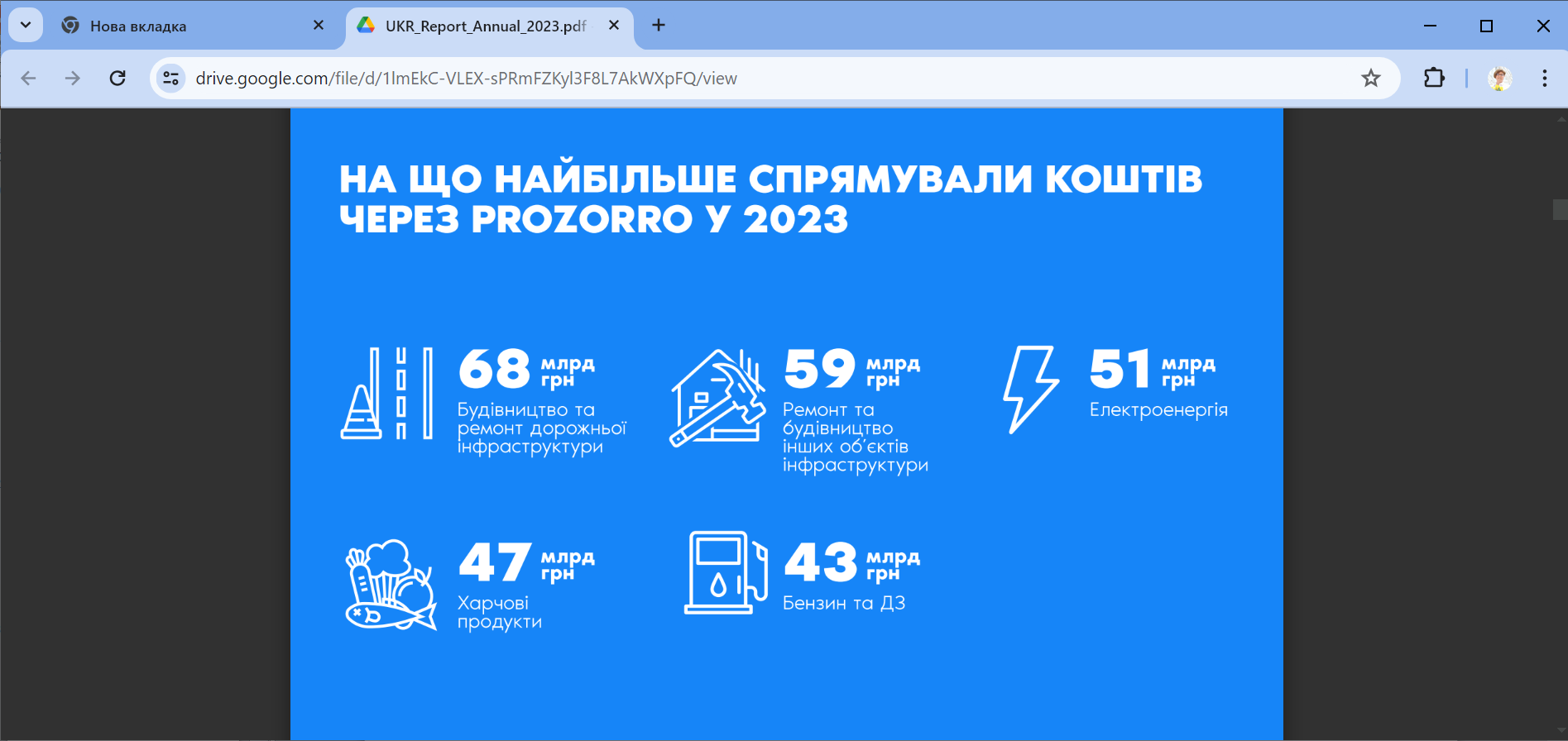 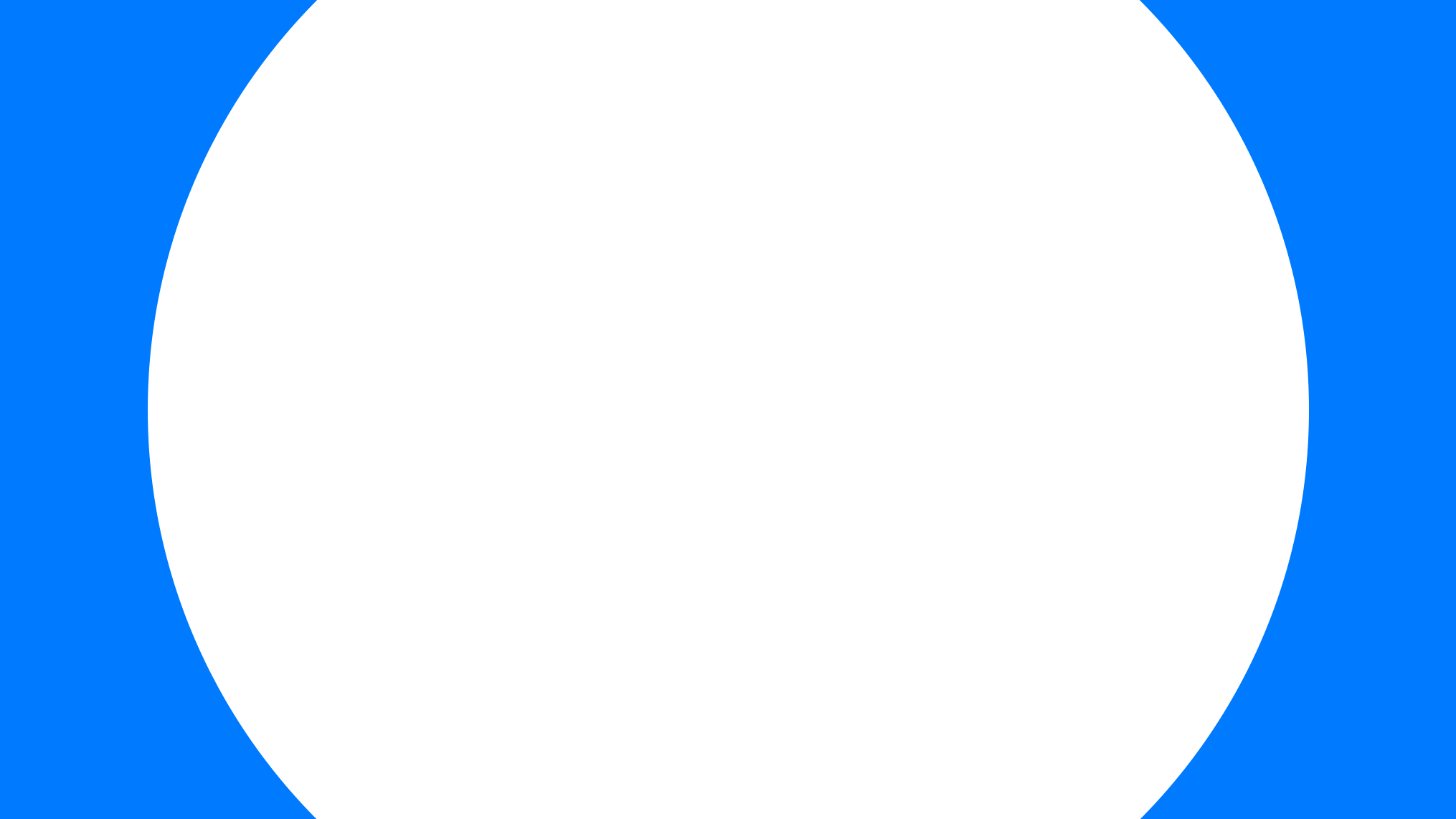 ПОРАДИ ЩОДО УЧАСТІ В ТЕНДЕРАХ
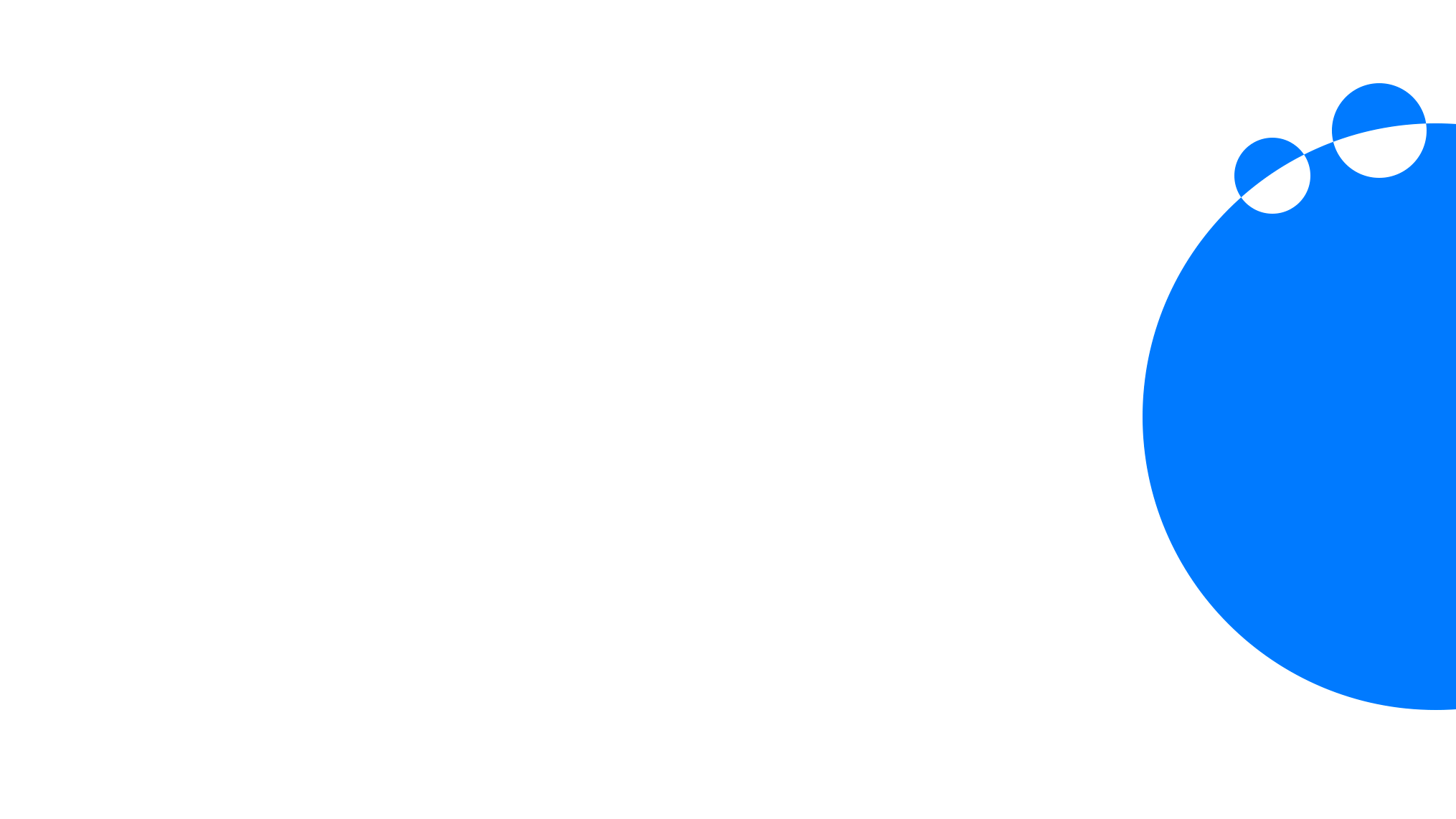 1. ПОЧИНАЙТЕ З НЕВЕЛИКИХ ЗАКУПІВЕЛЬ
Менша вартість за участь
Менше документів 
Коротші строки 
Простіше виграти
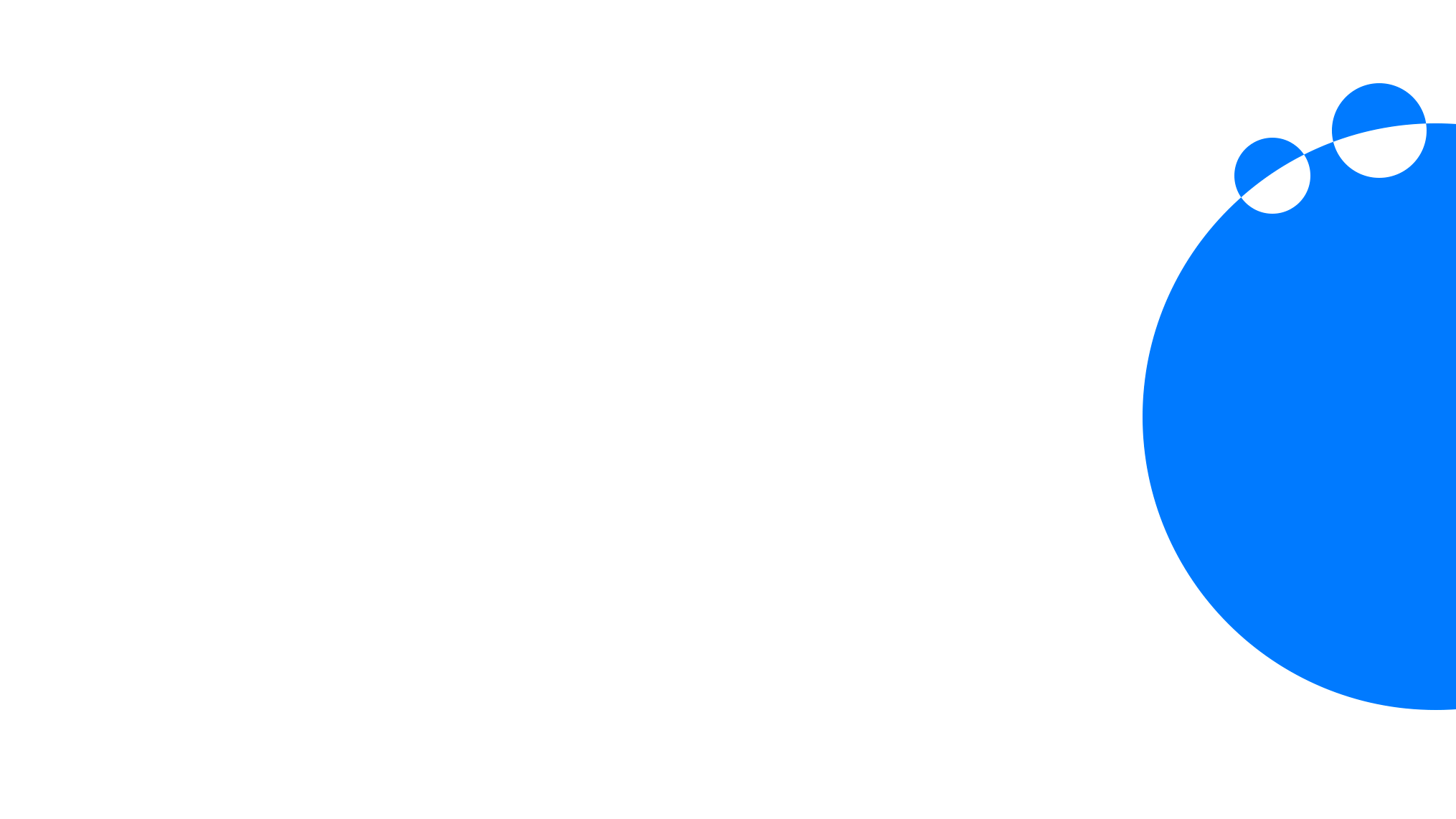 2. ЗАДАВАЙТЕ ЗАПИТАННЯ, ВИМАГАЙТЕ ВНЕСТИ ЗМІНИ В УМОВИ ЗАКУПІВЛІ
Прояснення всіх умов закупівлі
Усунення дискримінаційних вимог
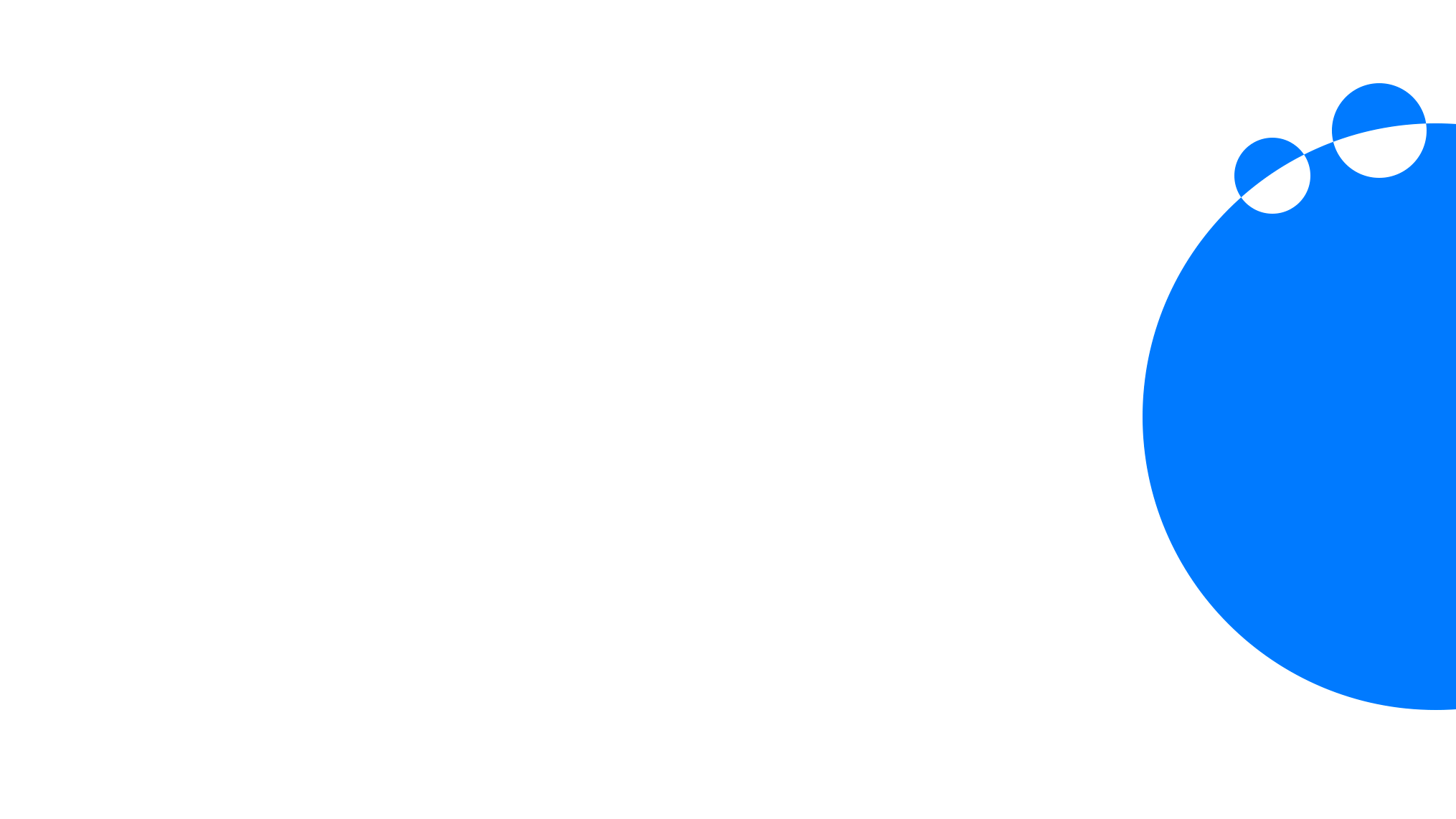 3. ПІДГОТУЙТЕ ТА ПОДАЙТЕ ПРОПОЗИЦІЮ
Чітко у відповідності до вимог замовника: ТП = ТД
Розкладайте документи в правильні папки
Подавайте не в останні хвилини
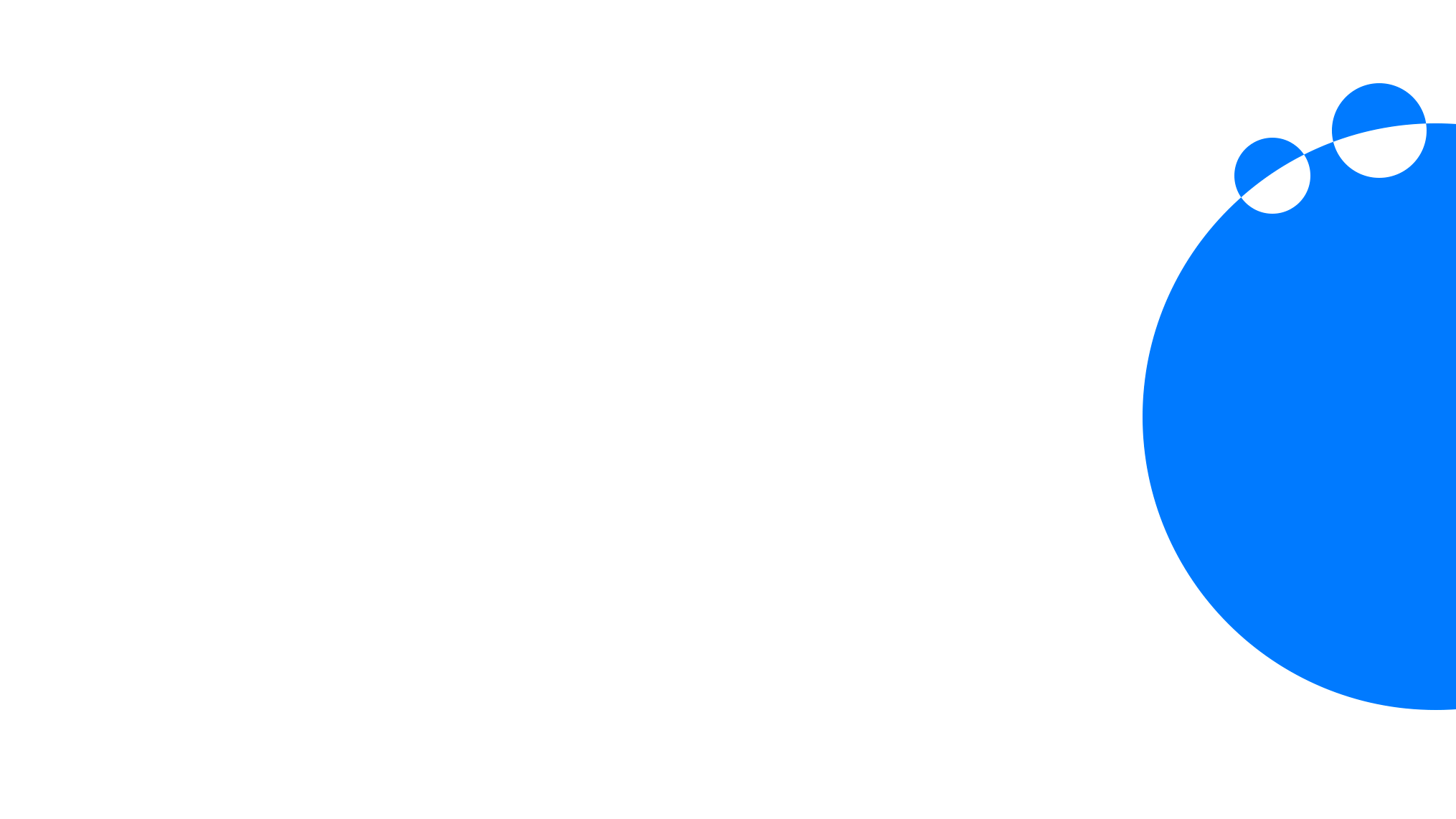 4. ГОТУЙТЕСЬ ДО ТЕНДЕРА ЗАВЧАСНО
Вивчайте замовника
Вивчайте своїх конкурентів
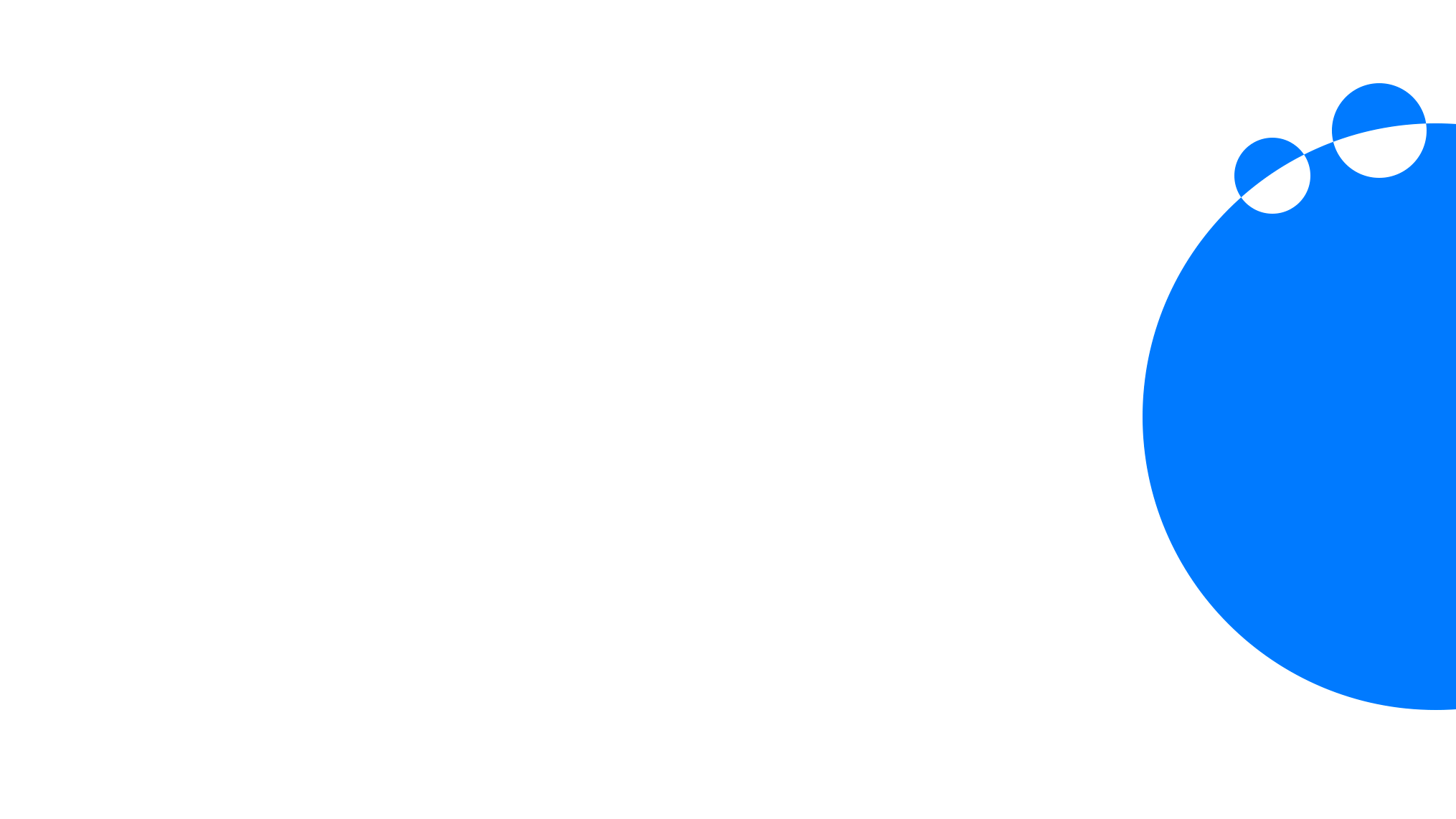 5. ПРОДАВАЙТЕ ЧЕРЕЗ  PROZORRO.MARKET
Одна кваліфікація
Багато закупівель
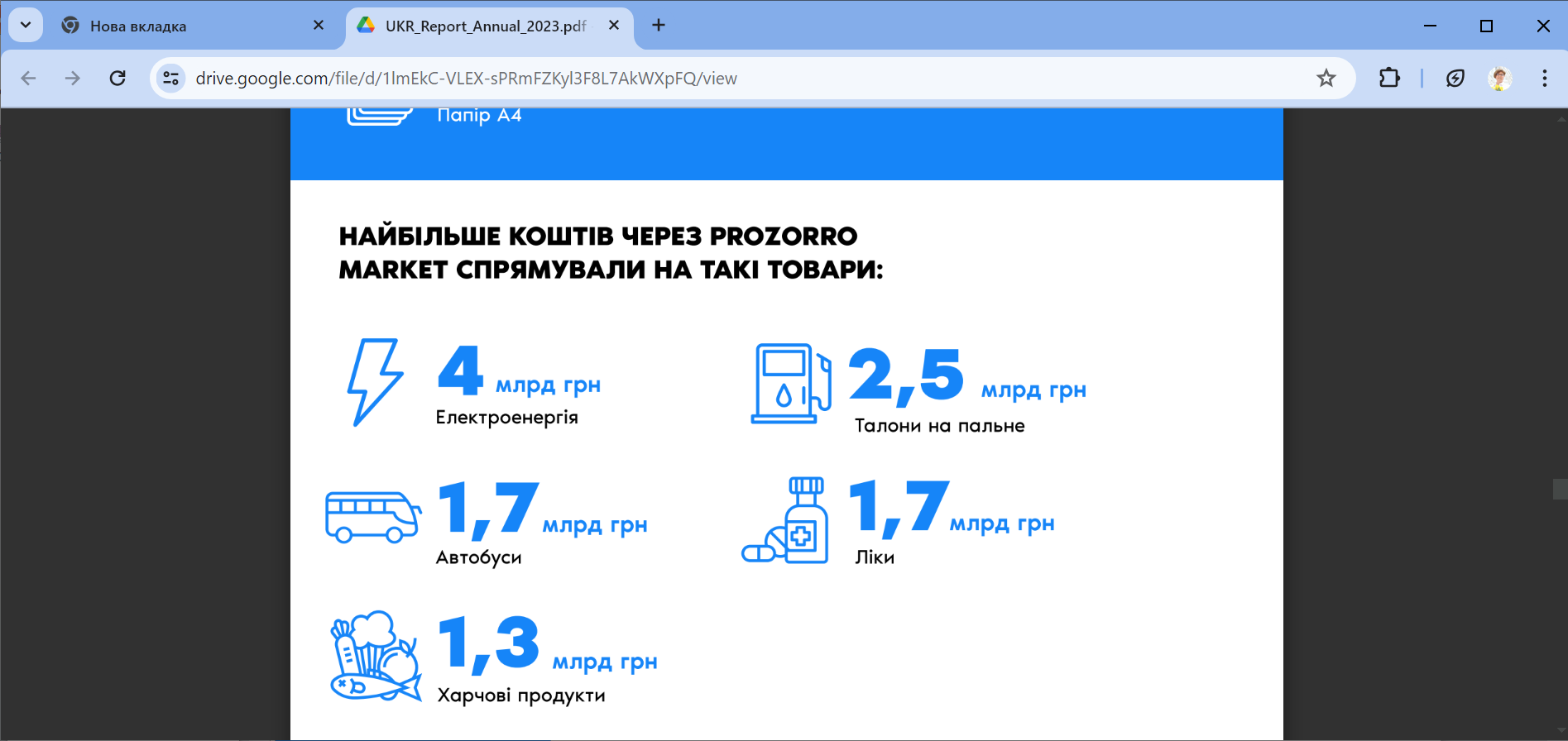 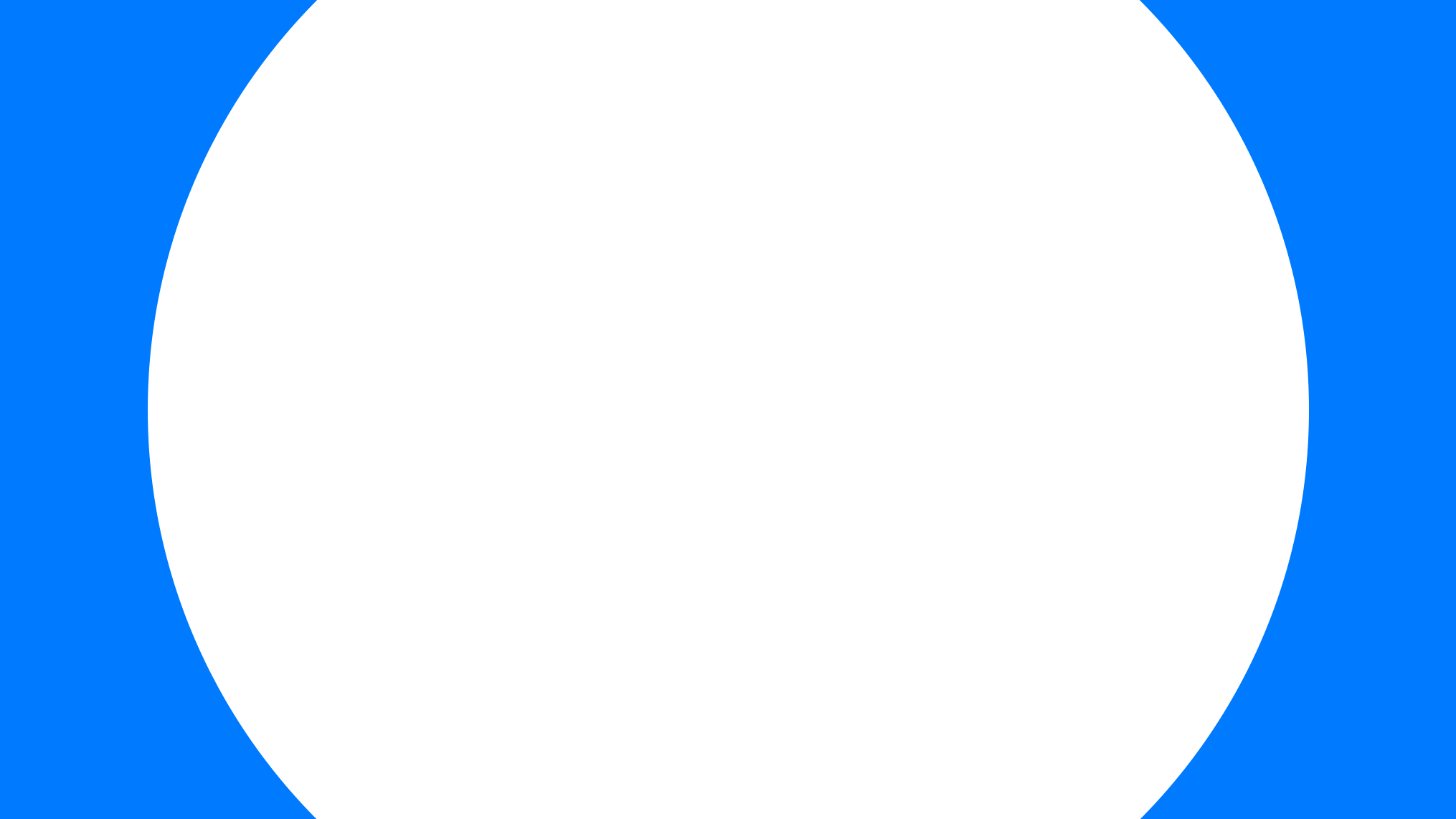 ПРАЦЮЄМО НА ПЕРЕМОГУ!
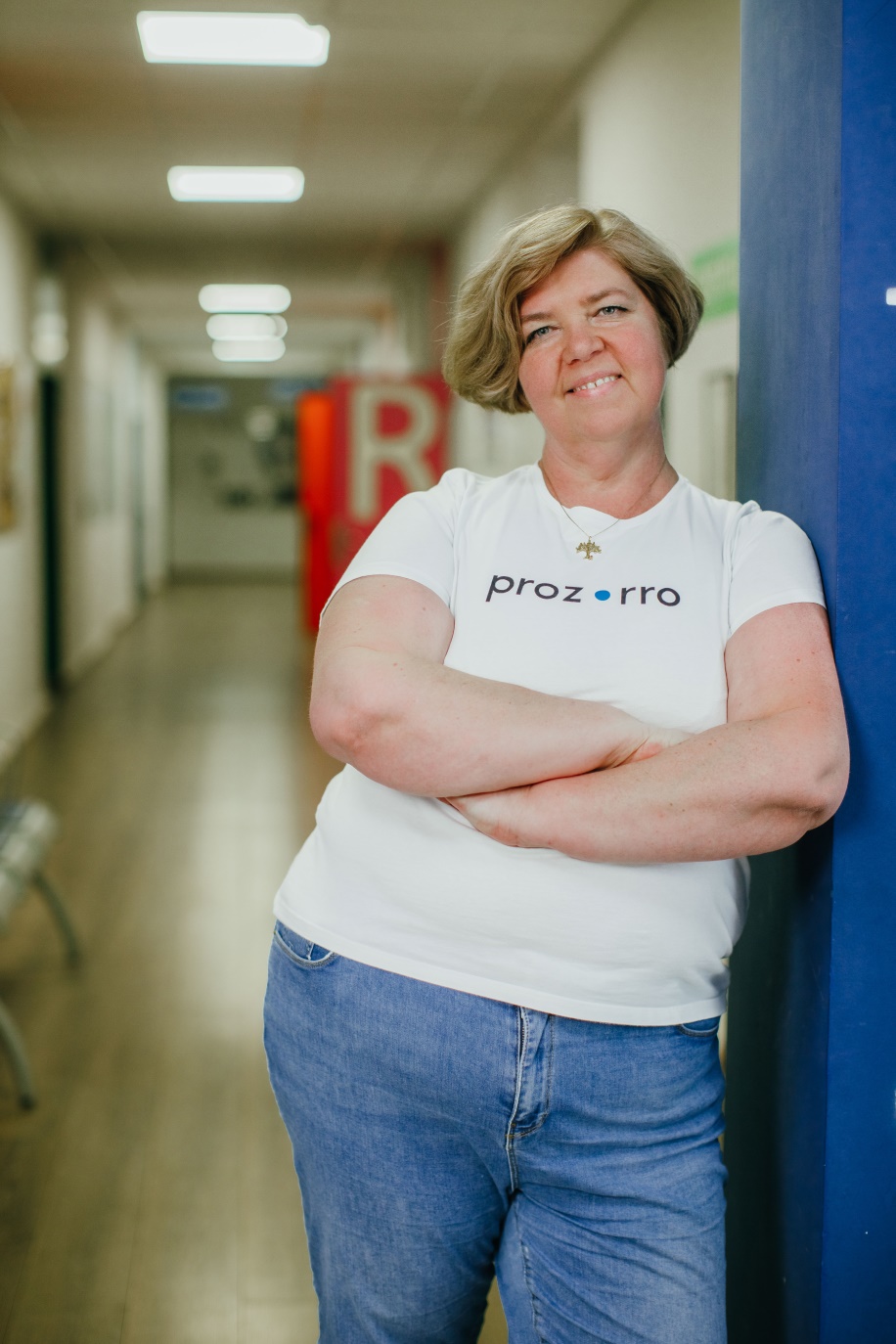 НА ЗВ’ЯЗКУ;)
Шимко Наталія
nataly.shymko@gmail.com
n.shymko@prozorro.ua
(050)3520942